Design and Diversity
Vasiliki Mylonopoulou, PhD
Computer Engineering in Greece
Human-Computer Interaction in Umeå, Sweden
PhD in Information Processing Science in Oulu, Finland
Design technology for health behaviour change through social influence.
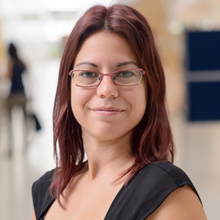 Division of Human-Computer Interaction Department of Applied IT
More about Vasiliki: https://vasilikimylo.com/
Contact Vasiliki Vasiliki.mylonopoulou@ait.gu.se
Introduction to Human-Computer Interaction
The good, THE BAD,... And the Evil
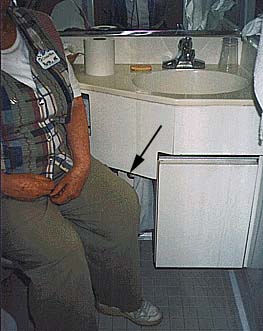 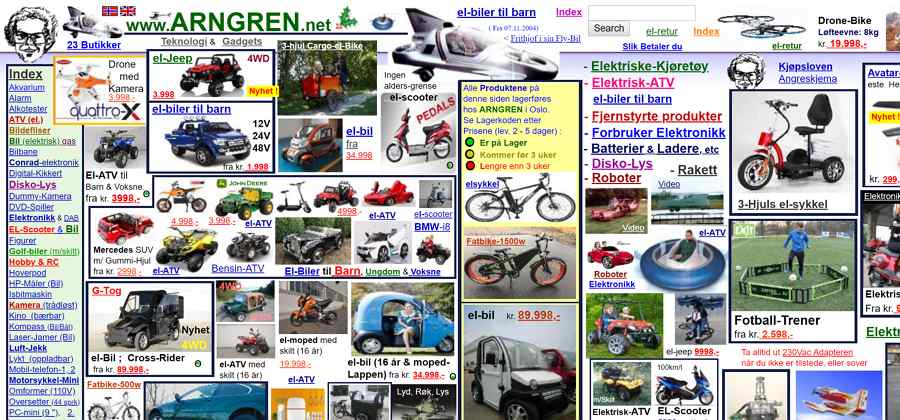 [Speaker Notes: Bad designs
http://www.baddesigns.com/examples.html]
The good, the bad,... And THE EVIL
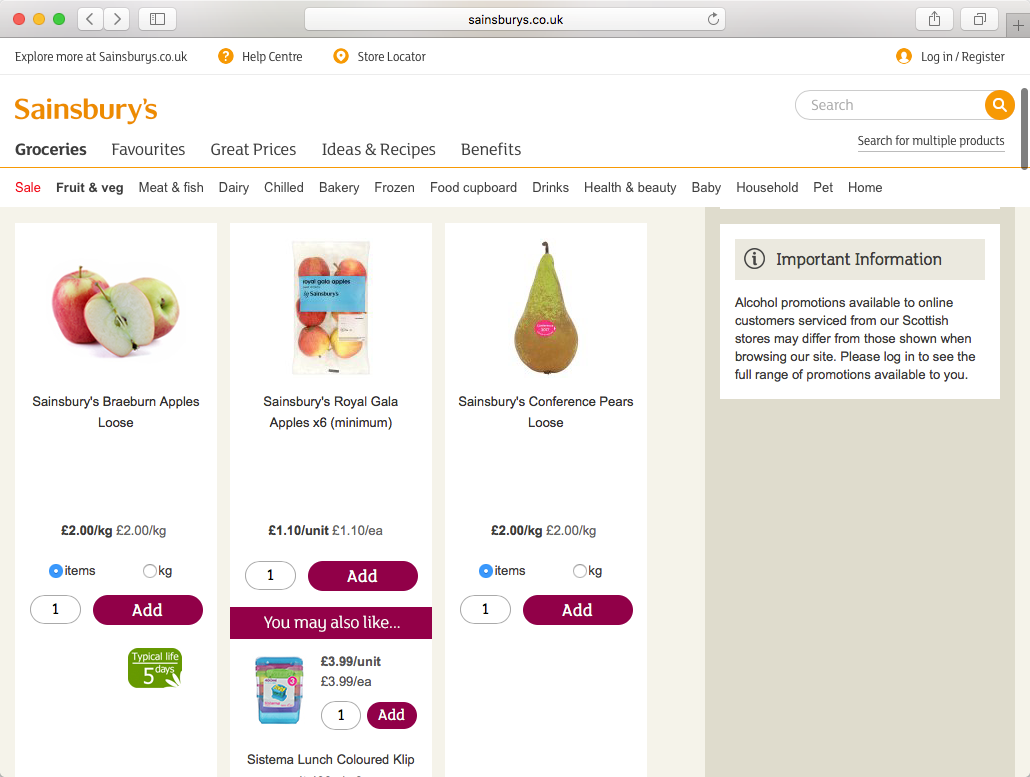 [Speaker Notes: https://www.darkpatterns.org/]
THE GOOD, the bad, and the evil
[Speaker Notes: Good designs 
https://jnd.org/tag/in_praise_of_good_design/ 
Videodeck Design
https://link.springer.com/article/10.1007/s00779-004-0293-8]
Experiences of Bad Designs
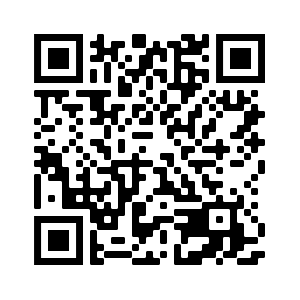 Human-Computer Interaction basics
Human-Computer Interaction basics
Picture by: Interaction design Beyond Human-Computer Interaction, 5th Edition (2019) by Helen Sharp, Jennifer Preece, Rogers Yvonne
[Speaker Notes: Free material related to the book: 
http://www.id-book.com/help.php

Introduction to HCI based on the first 11 chapters of the book: https://www.youtube.com/watch?v=ffA0ZJeSRFc&list=PLZJO8uYi0aTGRGBxgTYFF01eXyLvSCcfZ

Fisrst 11 chapters of the book Interaction Design:
https://www.youtube.com/watch?v=vXemvrfytcM&list=PLZJO8uYi0aTH18GiHj23feaBjRAumTM3z]
What is design?
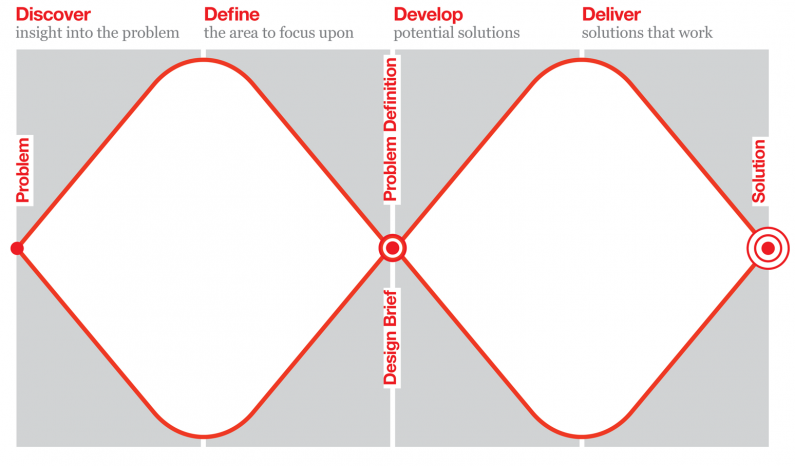 By www.designcouncil.org.uk
[Speaker Notes: Related resourses
https://www.designcouncil.org.uk/news-opinion/what-framework-innovation-design-councils-evolved-double-diamond]
[Speaker Notes: Read more: https://www.interaction-design.org/literature/article/5-stages-in-the-design-thinking-process]
Simple but complex
What is really design?
Image by thedesignsquiggle.com/
[Speaker Notes: The image: https://thedesignsquiggle.com/

Sugested book: 
https://www.amazon.com/Design-Way-Intentional-Change-Unpredictable/dp/0262018179]
What is the most important thing in the design process?
Reflection
How many experience something like the design process?
We affect people’s lives
By designing the (digital) world
Hawaii
We affect people’s lives
By designing the (digital) world
Context
Let’s Walk our privilege
[Speaker Notes: https://peacelearner.org/2016/03/14/privilege-walk-lesson-plan/]
Equality, Equity, Justice
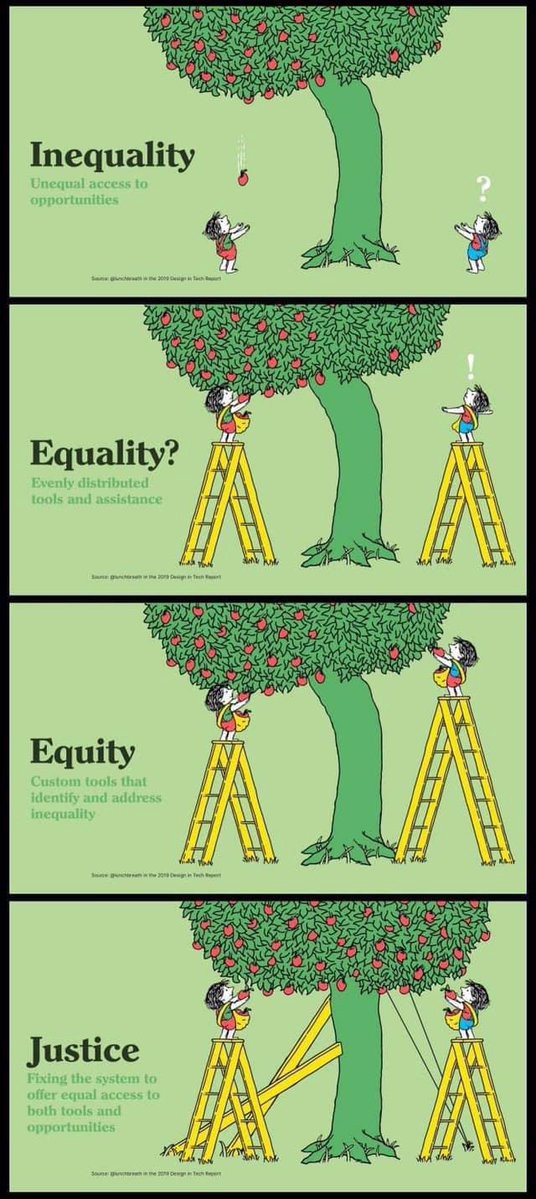 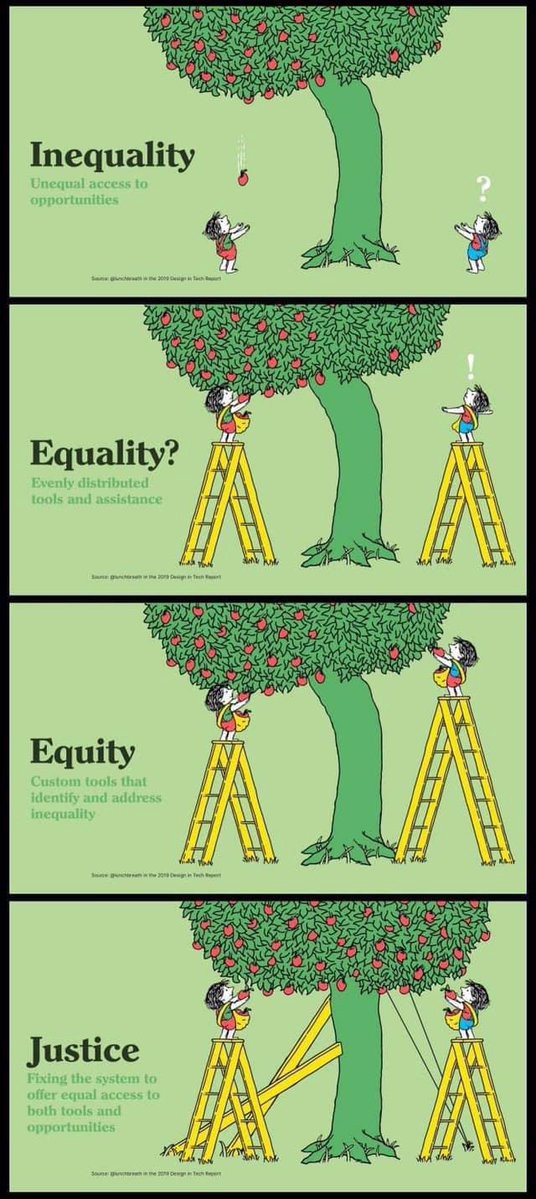 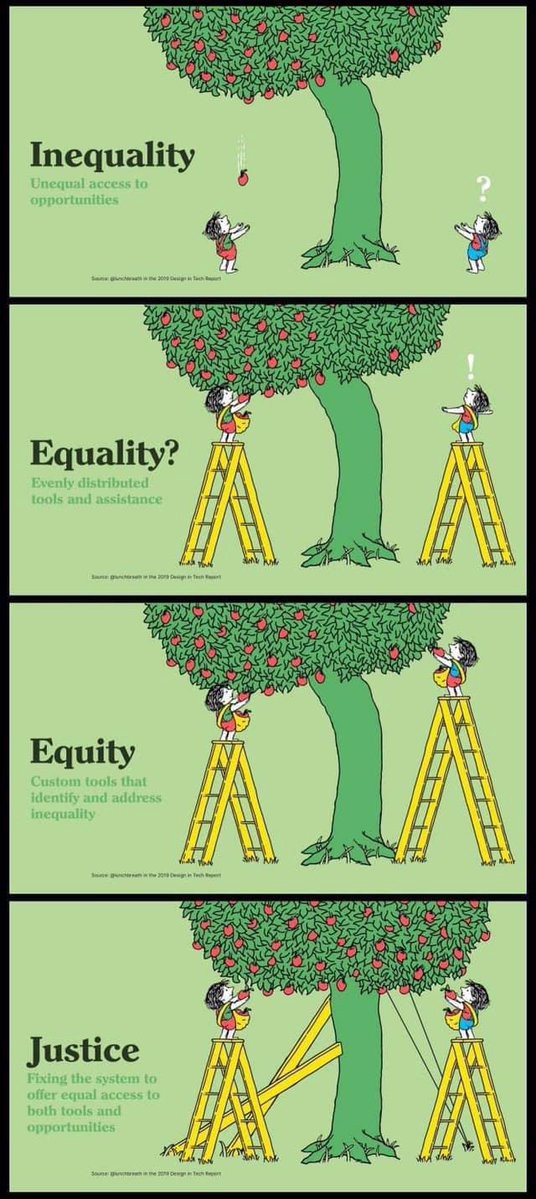 Are you familiar with…
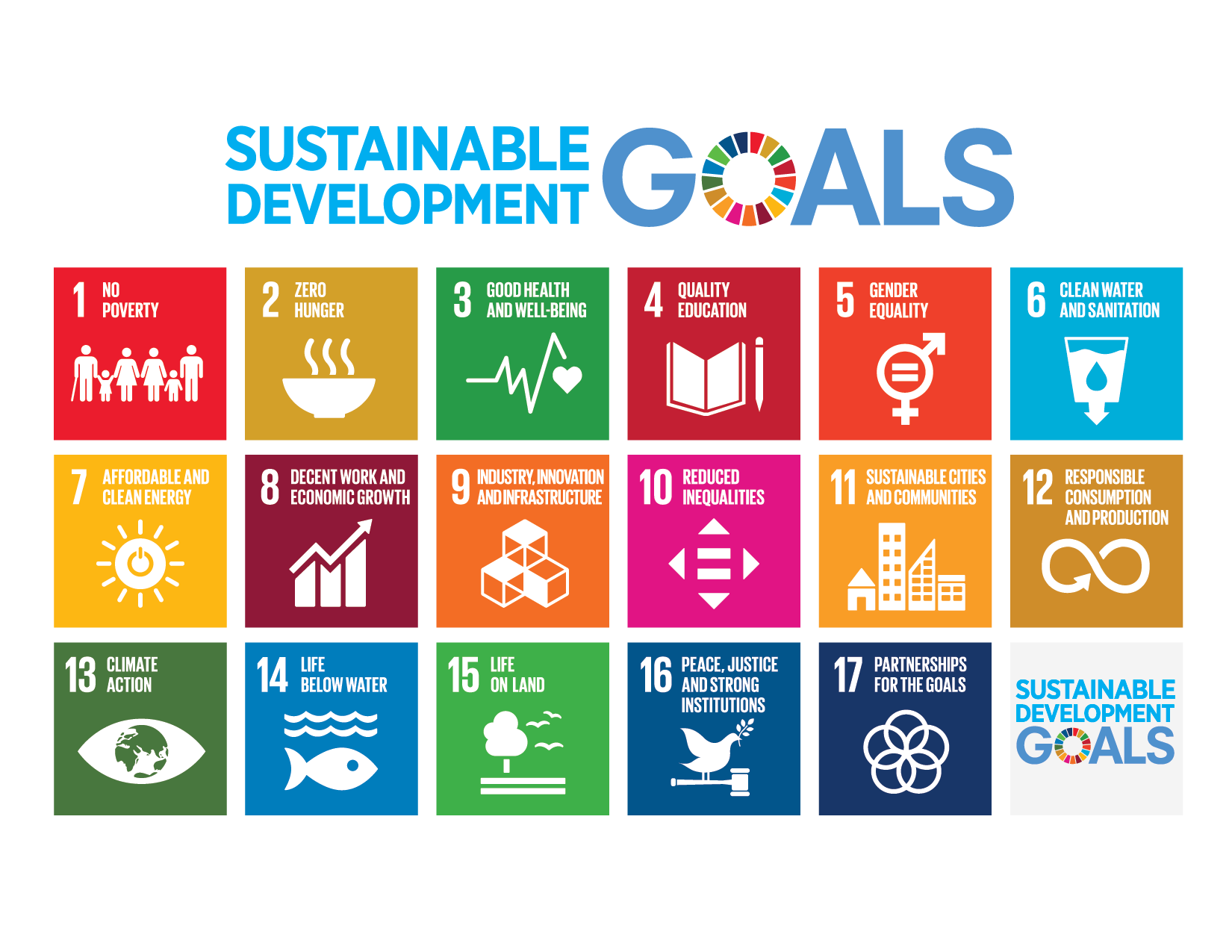 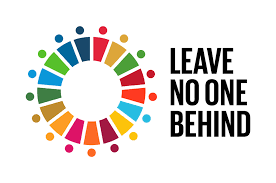 [Speaker Notes: The 2030 Agenda for Sustainable Development, adopted by all United Nations Member States in 2015, provides a shared blueprint for peace and prosperity for people and the planet, now and into the future. 
Leave no one behind (LNOB) is the central, transformative promise of the 2030 Agenda for Sustainable Development and its Sustainable Development Goals (SDGs). It represents the commitment of all UN Member States to eradicate poverty in all its forms, end discrimination and exclusion, and reduce the inequalities and vulnerabilities that leave people behind and undermine the potential of individuals and of humanity as a whole. 
Related literature

Sustainable goals: 
https://en.wikipedia.org/wiki/Sustainable_Development_Goals
https://sdgs.un.org/goals
Leave no one behind:
https://www.un.org/development/desa/disabilities/envision2030.html
https://unsdg.un.org/2030-agenda/universal-values/leave-no-one-behind]
Technology
Prosthetics
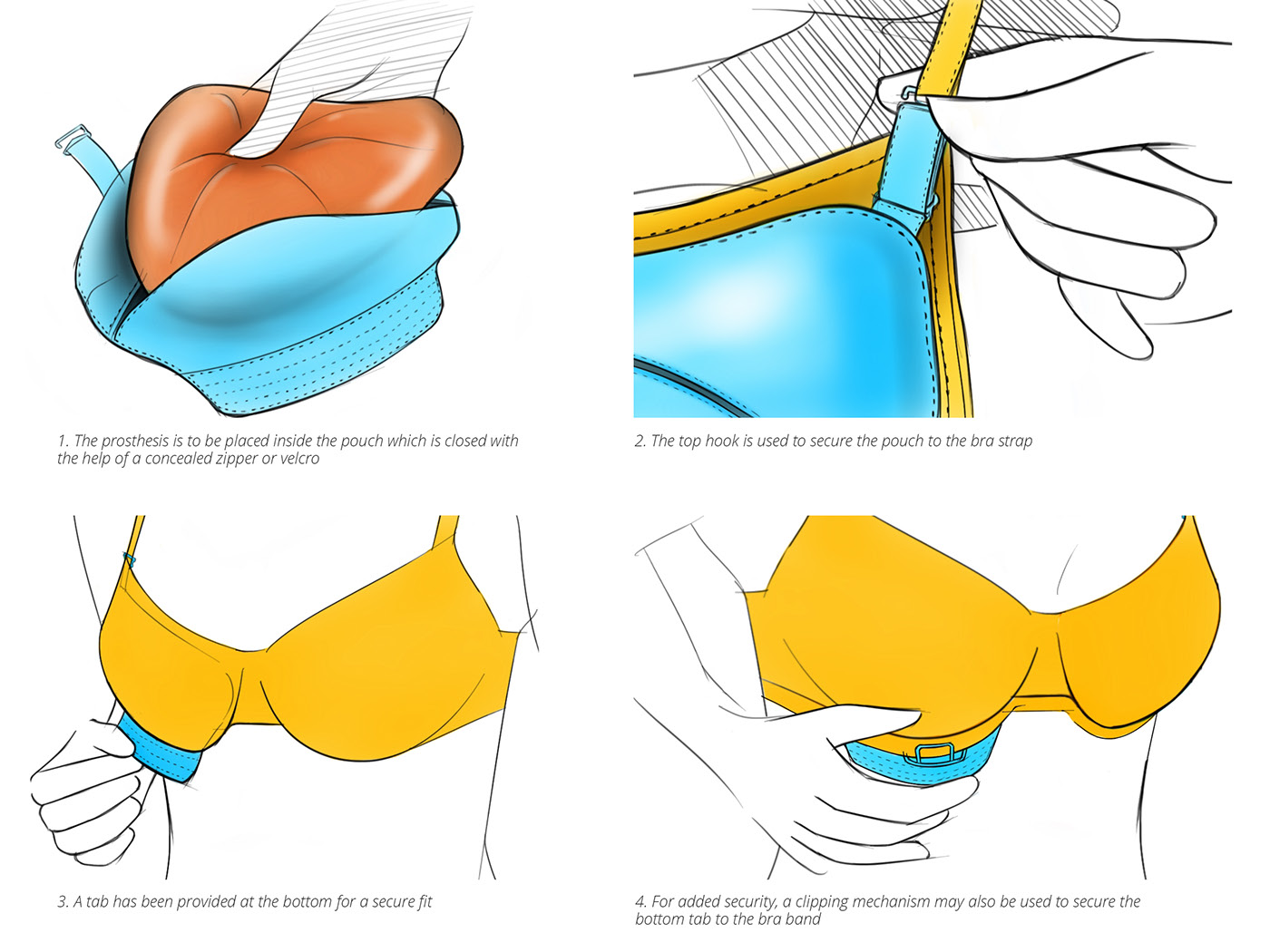 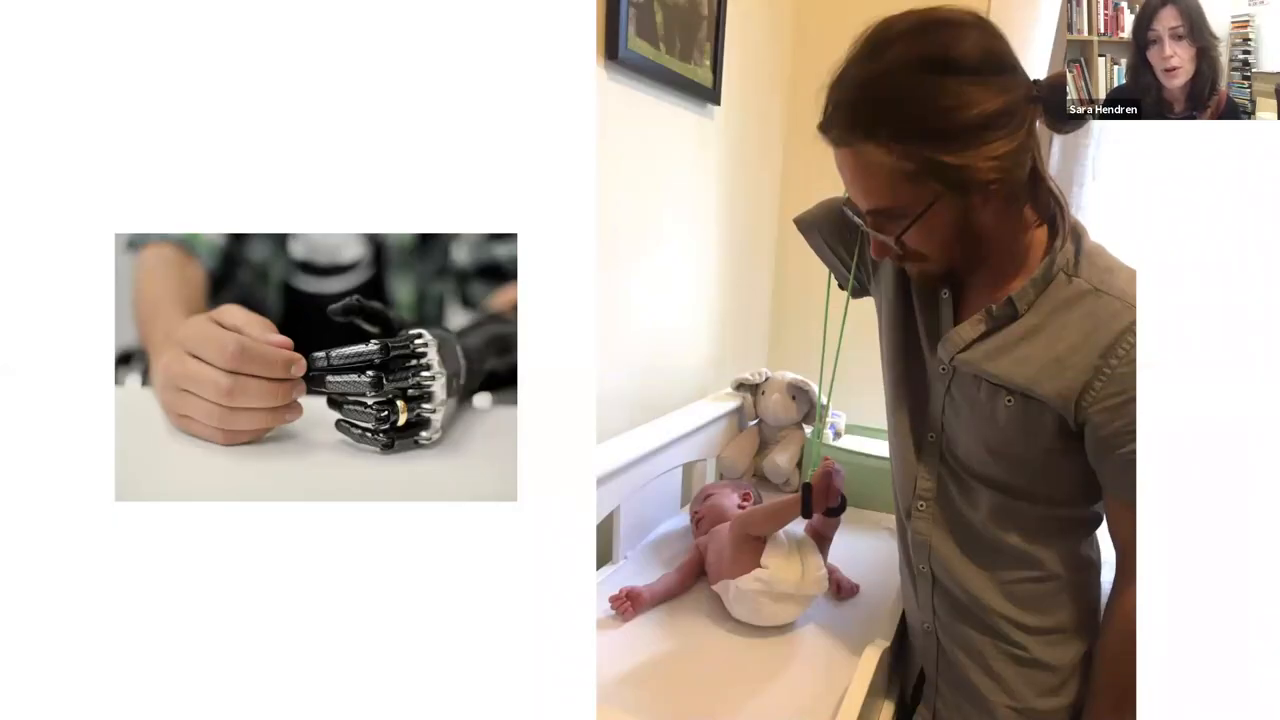 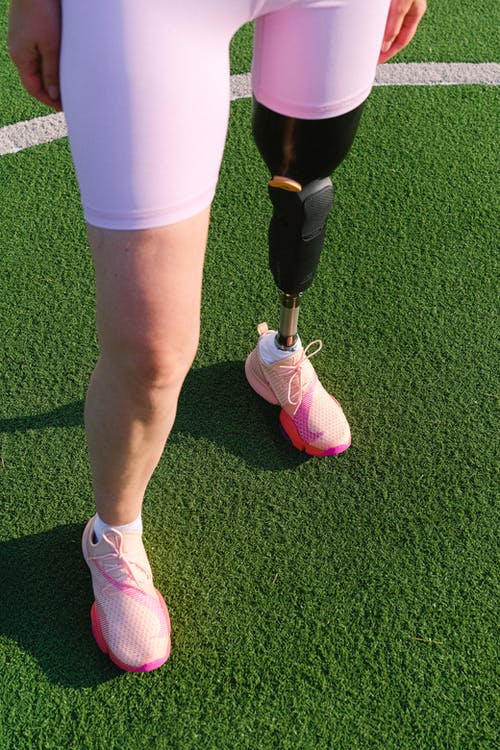 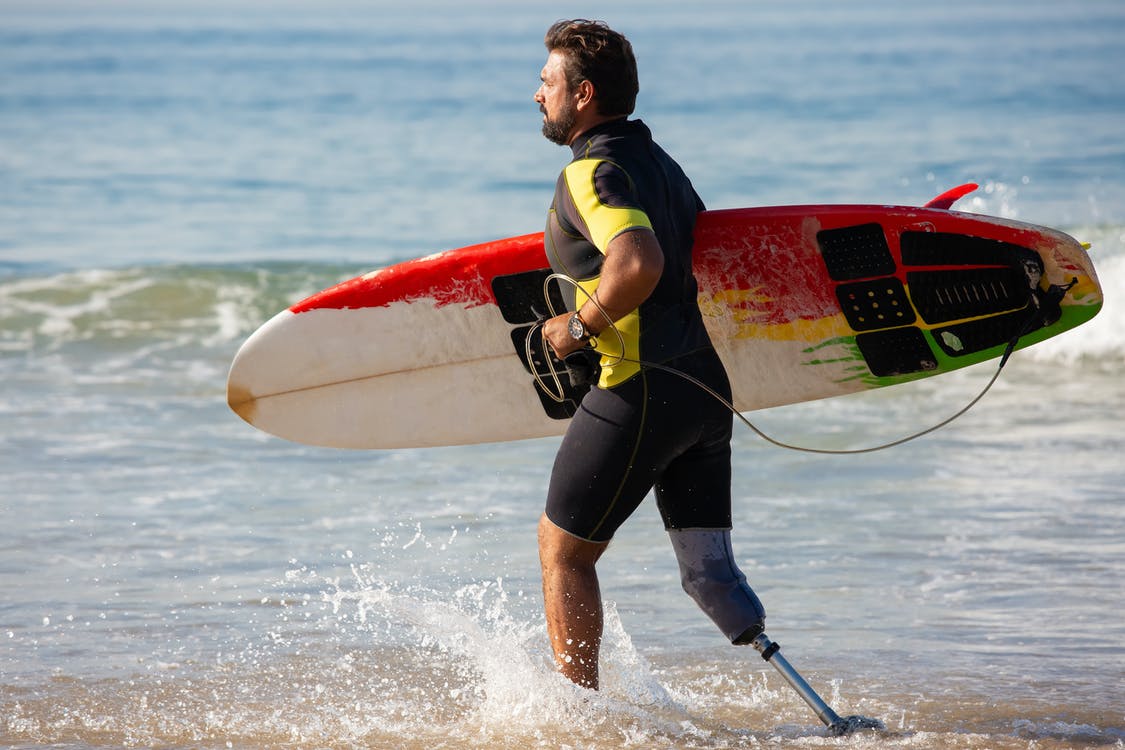 Cost-effective Prosthesis for Breast Cancer Survivors by Yuhina L. Lachungpa
https://www.behance.net/gallery/37058341/Cost-effective-Prosthesis-for-Breast-Cancer-Survivors
What Can a Body Do? How We Meet the Built World
presented by Foster Young, Sara Hendren
in New America
on 08/19/2020 http://opentranscripts.org/transcript/what-can-a-body-do/
https://youtube.com/shorts/niIsf-dQ0Pc?feature=share
[Speaker Notes: Related literature
What Can a Body Do? How We Meet the Built World presented by Foster Young, Sara Hendren in New America on 08/19/2020 http://opentranscripts.org/transcript/what-can-a-body-do/ 
Cost-effective Prosthesis for Breast Cancer Survivors by Yuhina L. Lachungpa https://www.behance.net/gallery/37058341/Cost-effective-Prosthesis-for-Breast-Cancer-Survivors]
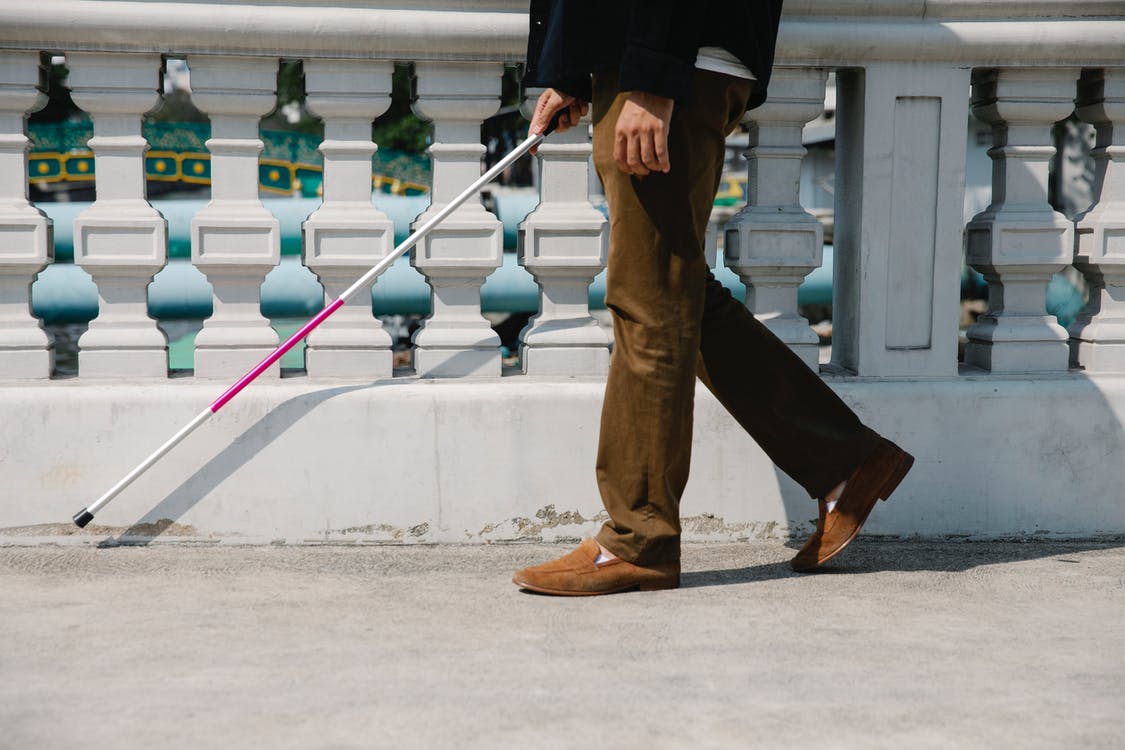 Lingopen by c-Pen
Assistive technology
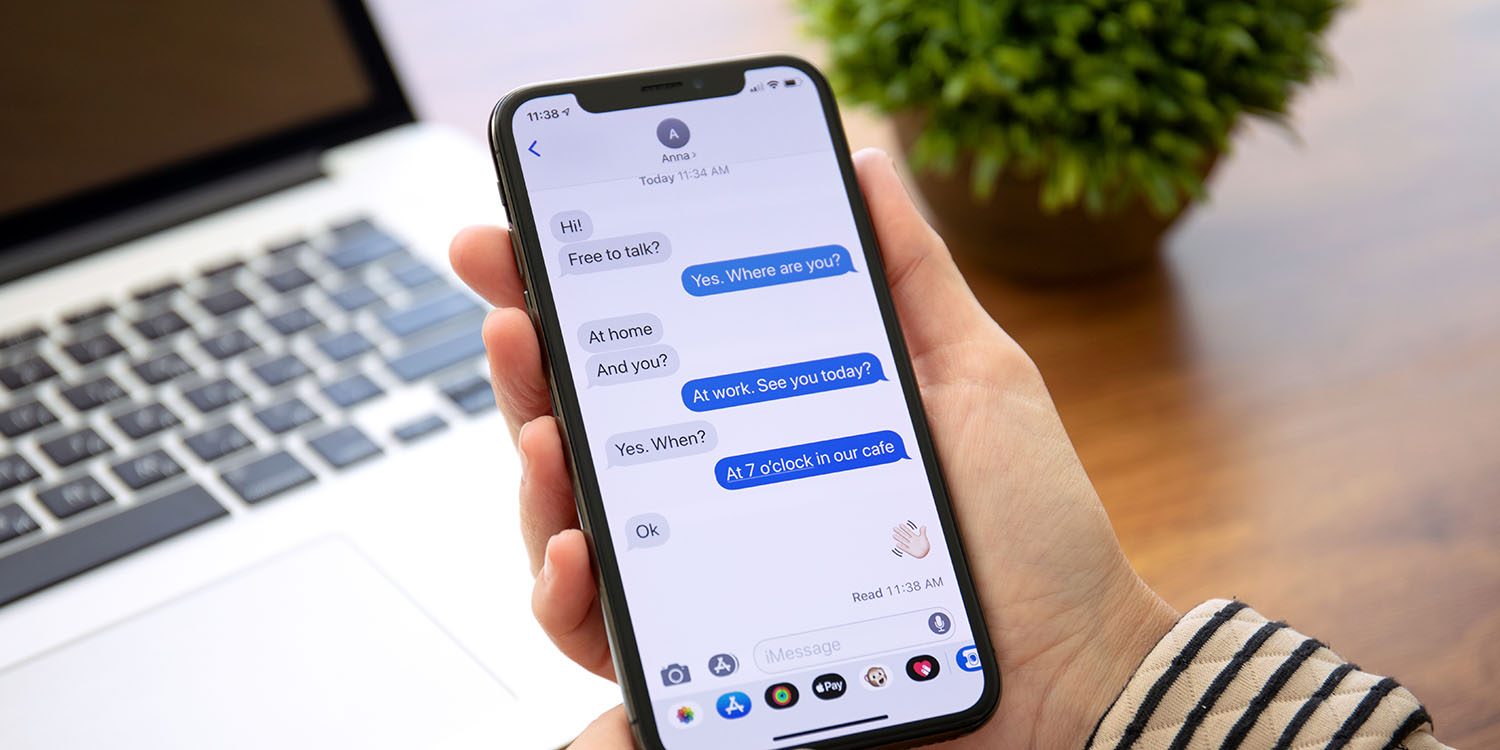 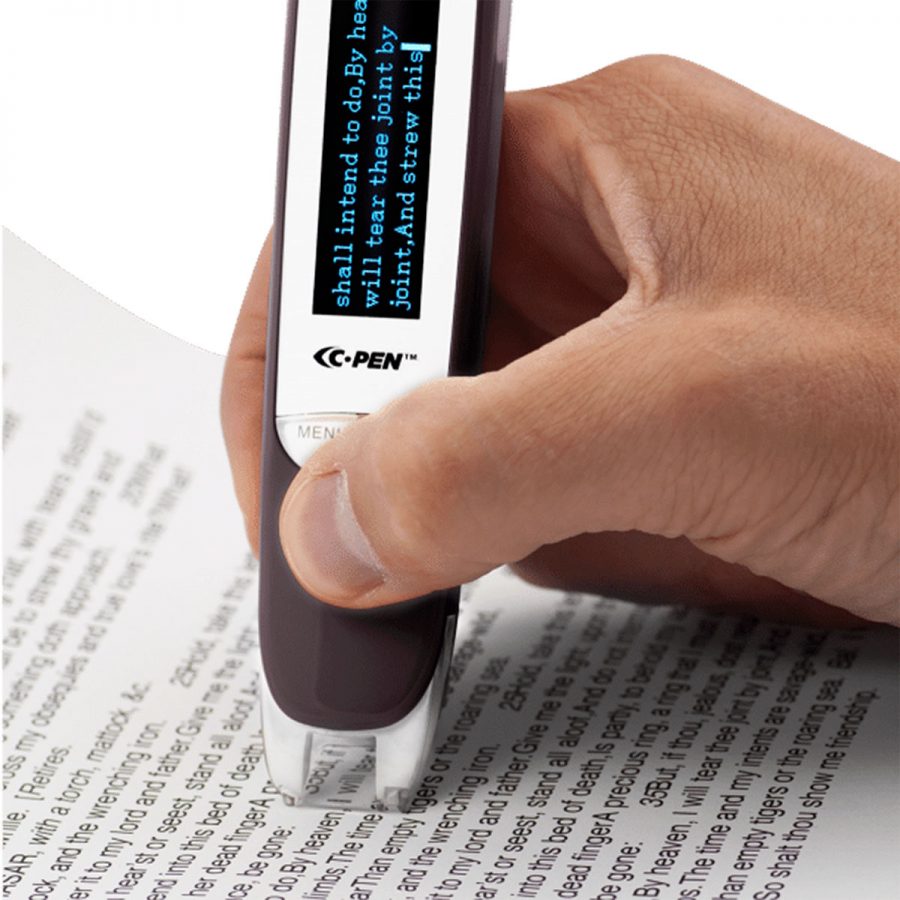 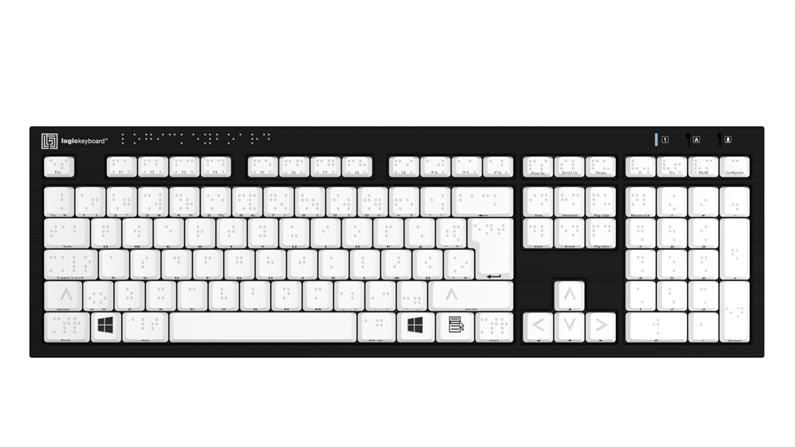 Braille - PC Nero Slim Line Keyboard
[Speaker Notes: [The] president of the National Federation of the Blind, says that blind people generally love their white canes, a simple and effective piece of technology. “A couple times a year someone comes to us and says, ‘We have this great new idea for how to replace the cane!’ ” he said. “We try to be objective, but no. You’re trying to solve a problem that’s not a problem.”

More assistive tech
OrCam MyEye: https://www.youtube.com/watch?v=bbEEmc0xtvw
Hearing aids: https://www.hiddenhearing.org/hearing-aids
Desable do it yourselfs: https://www.nytimes.com/2020/07/14/style/assistive-technology.html 
Brain computer interfaces: https://www.youtube.com/watch?v=QRt8QCx3BCo 
Brain computer interfaces: https://www.youtube.com/watch?v=ogBX18maUiM]
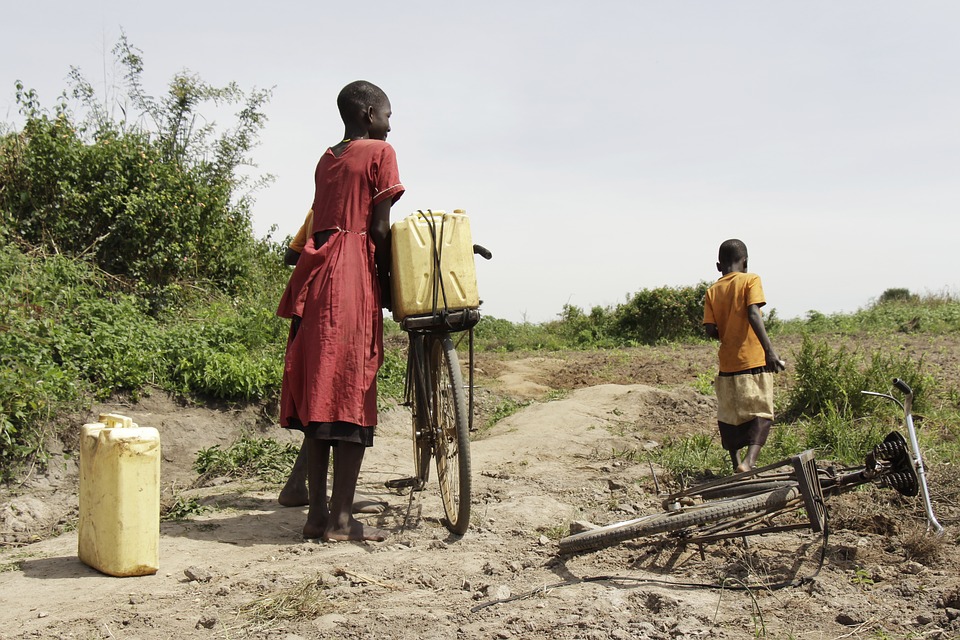 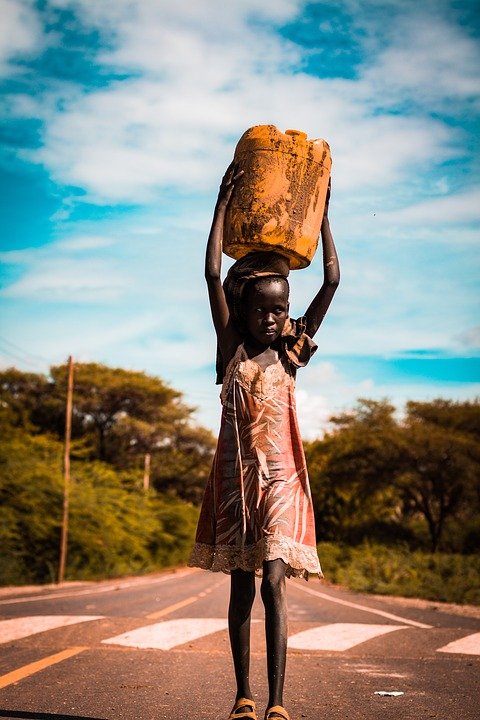 More assistive technology
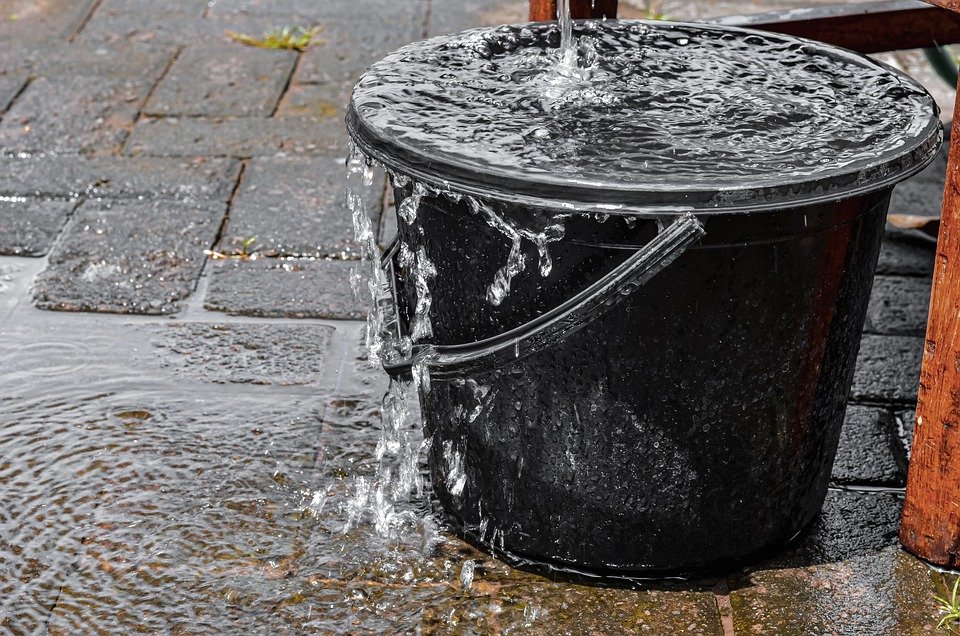 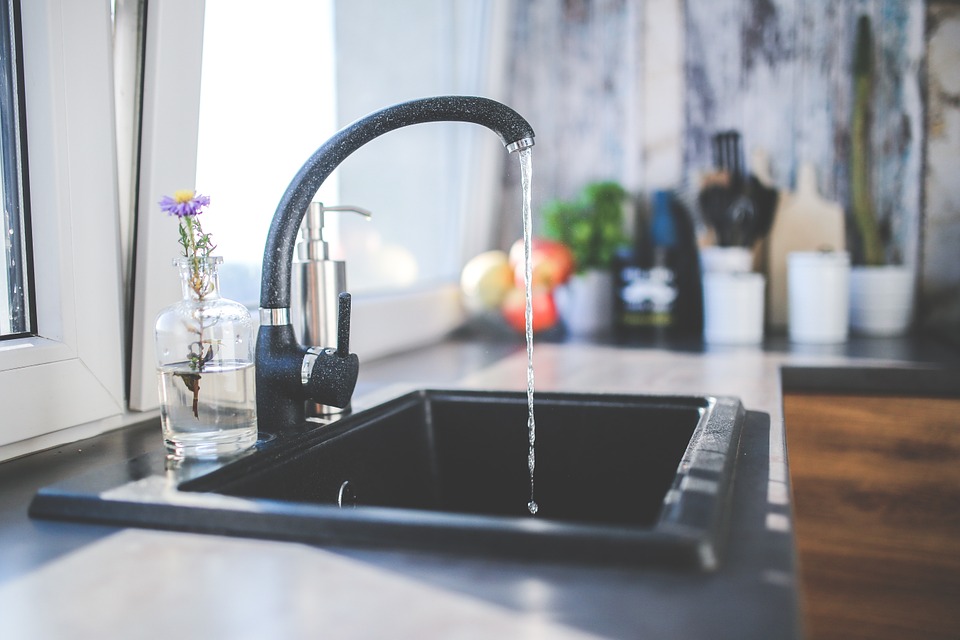 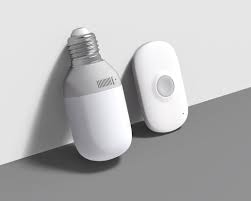 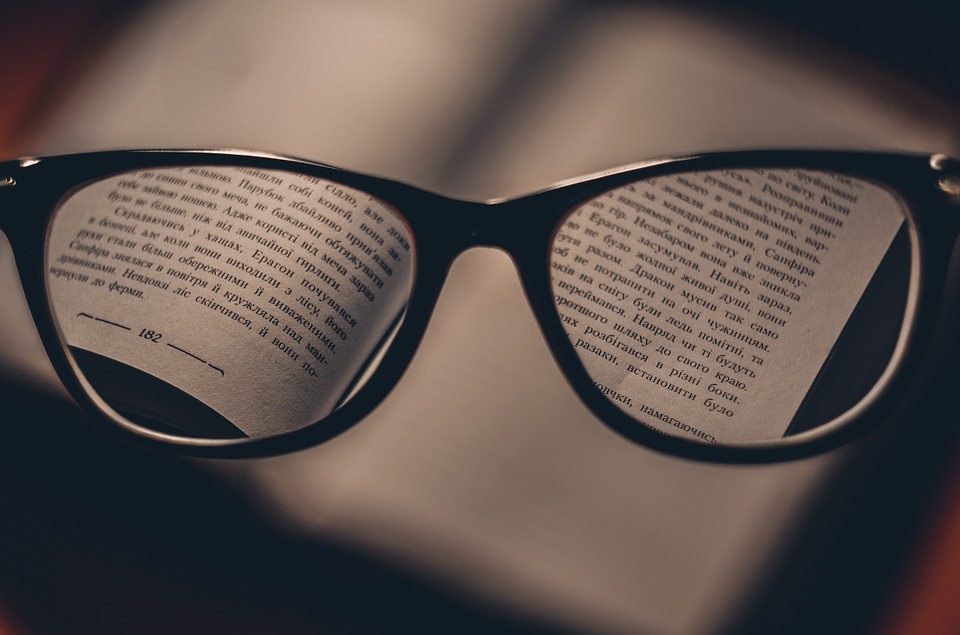 Design by Ian Bok at https://thoughtfuldesign.co/2019/02/08/doorbell-for-a-hearing-impaired-person
For whom are you working?
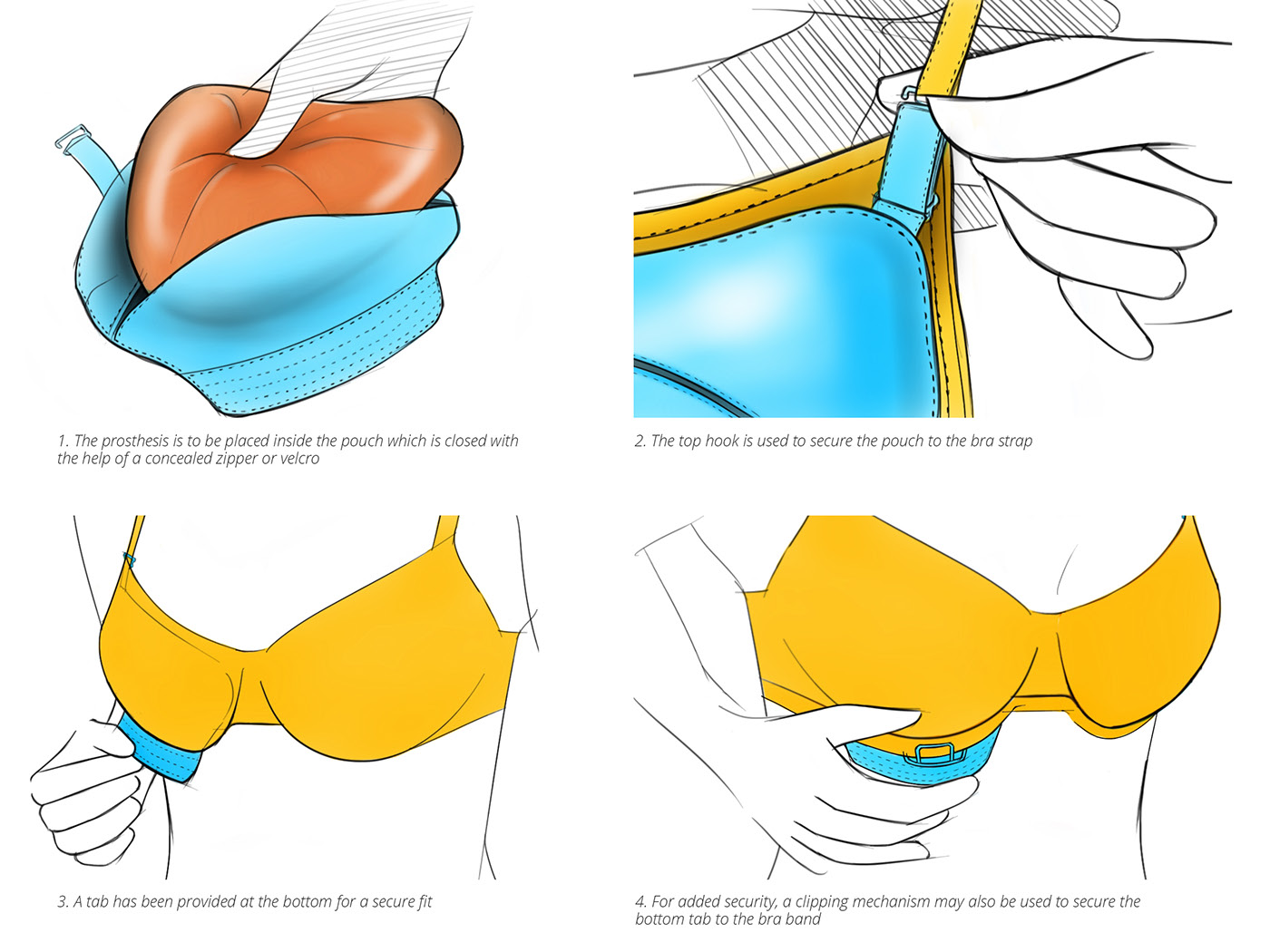 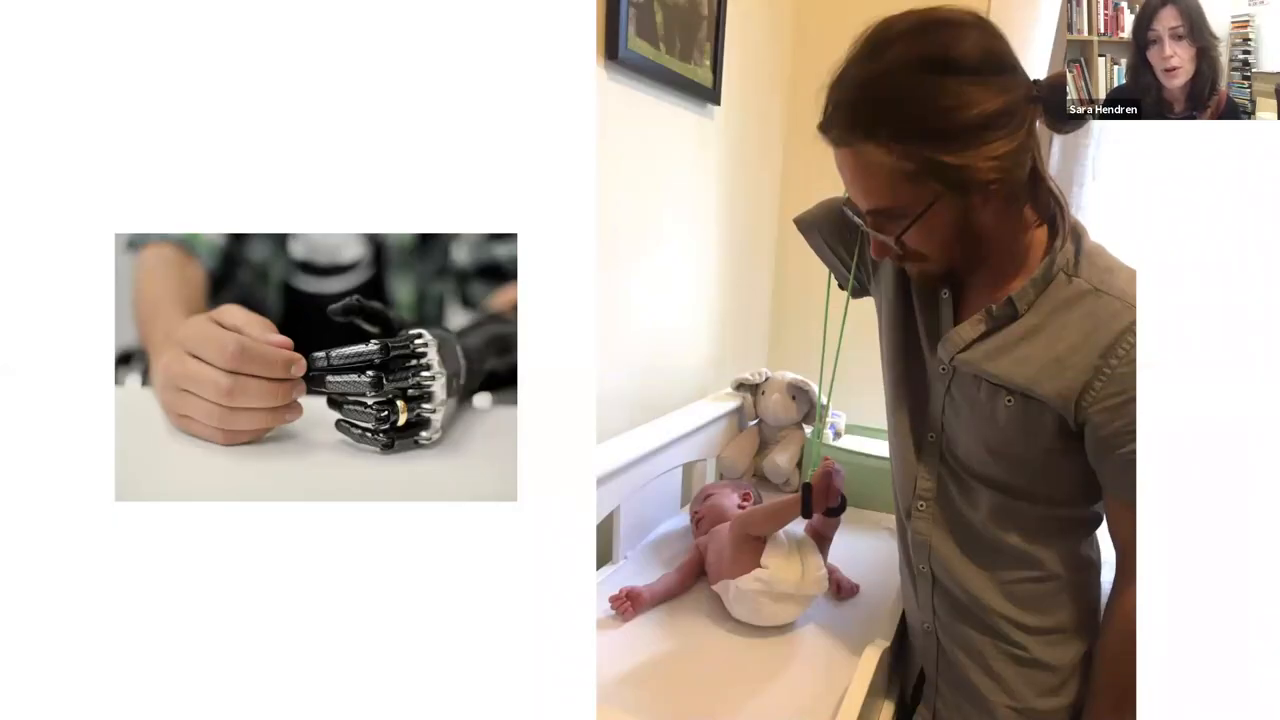 What Can a Body Do? How We Meet the Built World
presented by Foster Young, Sara Hendren
in New America
on 08/19/2020 http://opentranscripts.org/transcript/what-can-a-body-do/
Cost-effective Prosthesis for Breast Cancer Survivors by Yuhina L. Lachungpa
https://www.behance.net/gallery/37058341/Cost-effective-Prosthesis-for-Breast-Cancer-Survivors
[Speaker Notes: TEDx video: https://www.youtube.com/watch?v=5t7kFRQ5S-4

Searching for empathy (paper presentation in NordiCHI2020 talking about the preconseptions in the tools we use to design) https://www.youtube.com/watch?v=SLhfgWZUjw0

About prosthetics, testimonies
https://www.inputmag.com/culture/cyborg-chic-bionic-prosthetic-arm-sucks 
https://www.limbs4life.org.au/news-events/news/bionic-solutions-too-good-to-pass-or-too-bad-to-grab]
Thinking excersise
What does the word “normal” mean for you?
How do you think our perception of normal influence our understanding of the users? 
How do you perceive the term “assistive technology”?
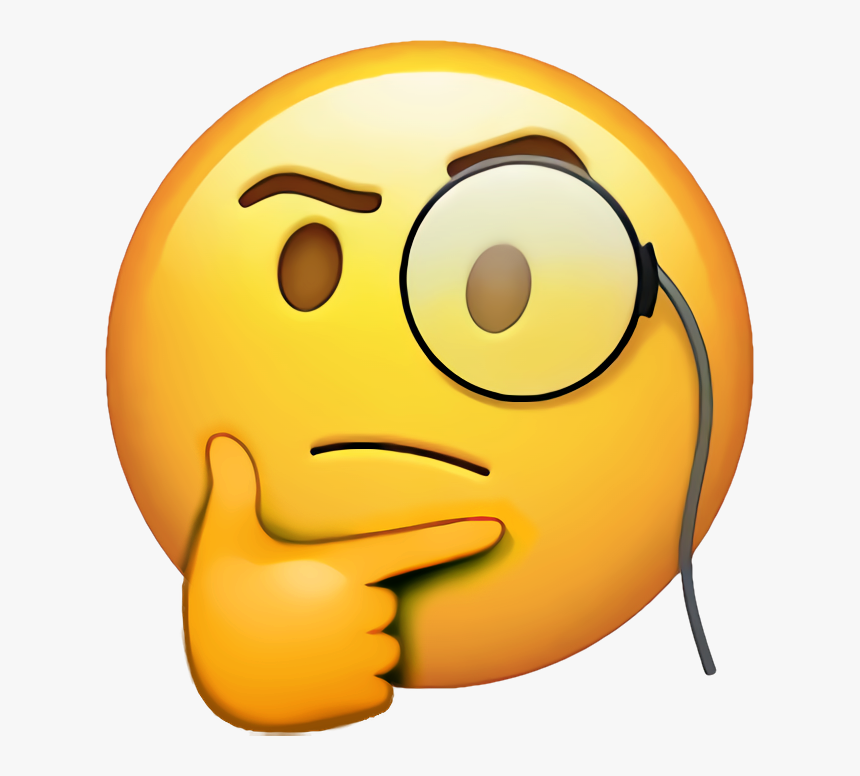 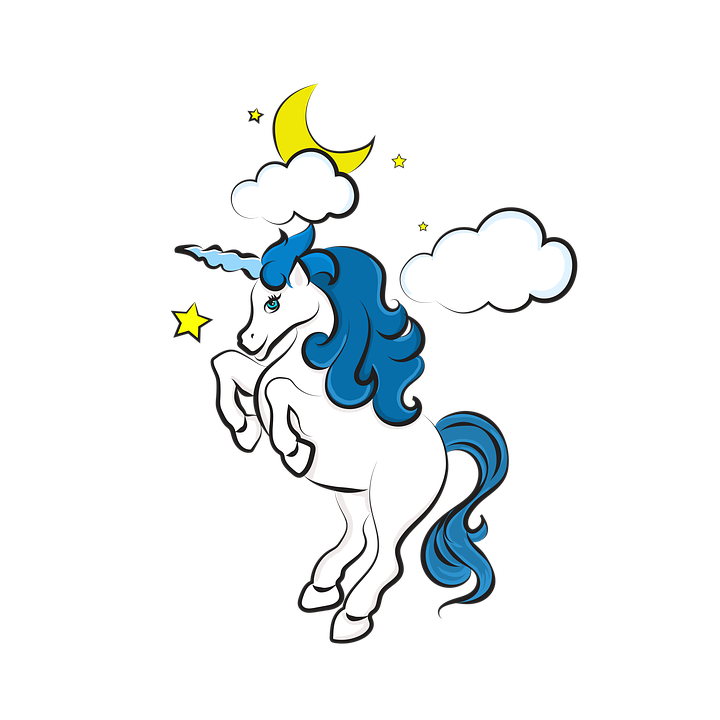 Let’s talk about unicorns
Or set the mindset
Who is Normal?
15% of the global population live with disabilities
45% by 2030 
77% in European region live with NCDs
44% in Canada
45% in USA
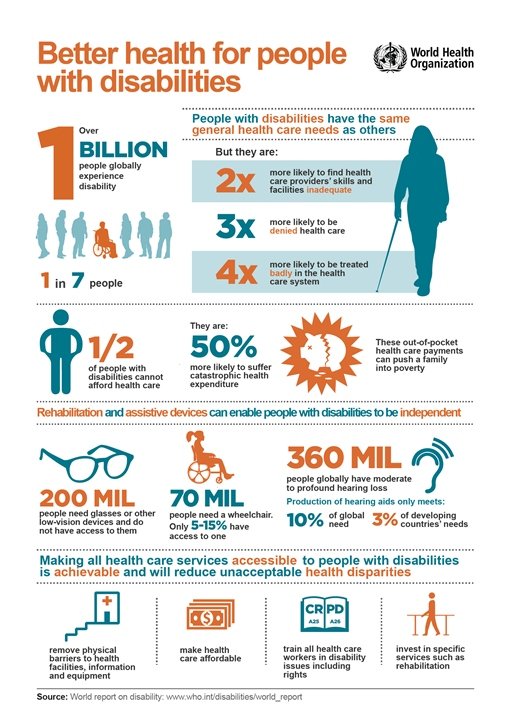 [Speaker Notes: References for these data can be found at the blogpost: a real person living in a world designed for unicorns
https://www.vasilikimylo.com/post/a-real-person-living-in-a-world-designed-for-unicorns]
Is this normal?
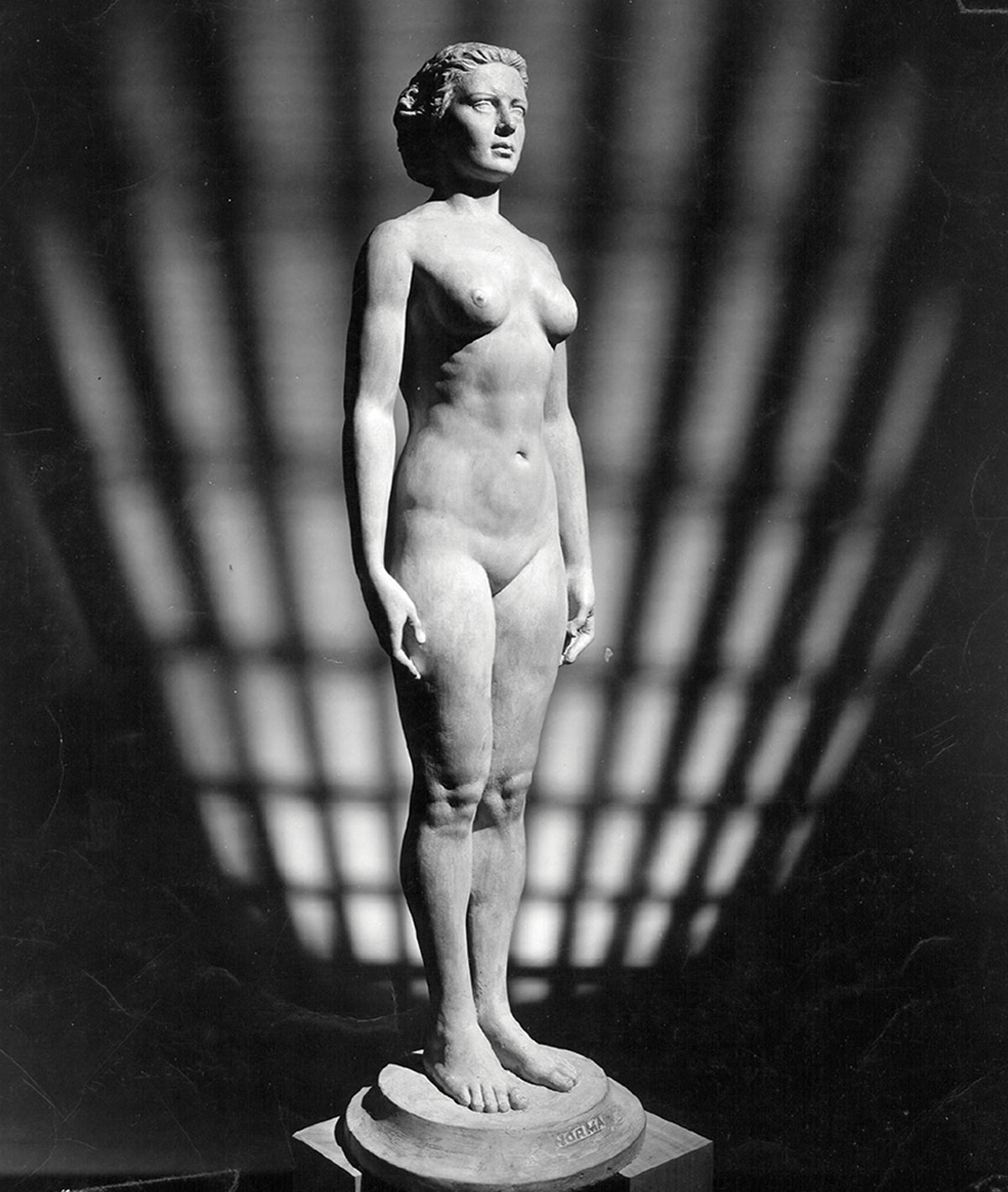 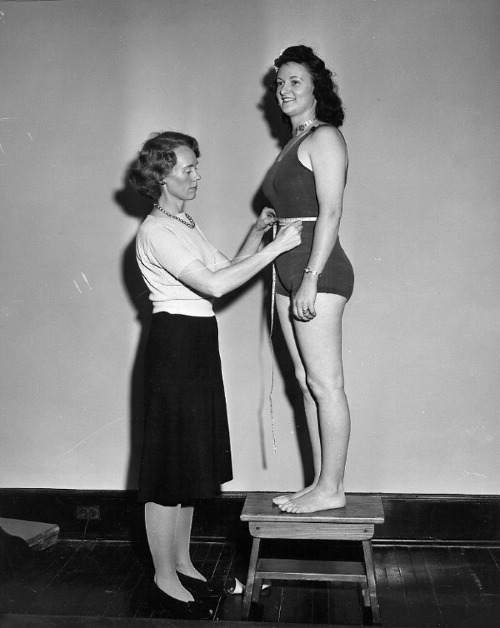 Images taken from https://sashaarchibald.com/Norm-Norma
[Speaker Notes: carved in 1943 as exact replicas of the average American man and woman. 
The statues were the work of Robert Latou Dickinson

More about Norm/Norma: 
https://www.cabinetmagazine.org/issues/15/cambers.php
https://sashaarchibald.com/Norm-Norma]
This is Normal
Normal Sucks: How to Live, Learn, and Thrive, Outside the Lines by Jonathan Mooney
[Speaker Notes: Video: https://www.youtube.com/watch?v=Brjx27Vm5x8
Refered book: https://www.amazon.com/Normal-Sucks-Learn-Thrive-Outside-ebook/dp/B07CRN9G1N 

Homosexuality as medical condition before and after: https://en.wikipedia.org/wiki/Homosexuality_in_DSM]
A letter
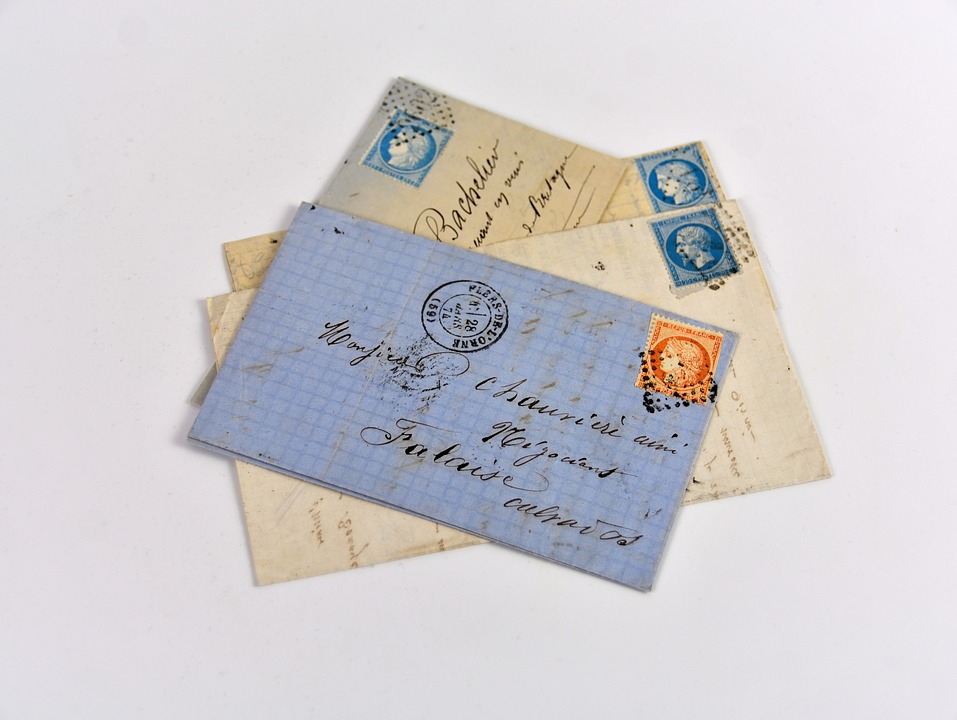 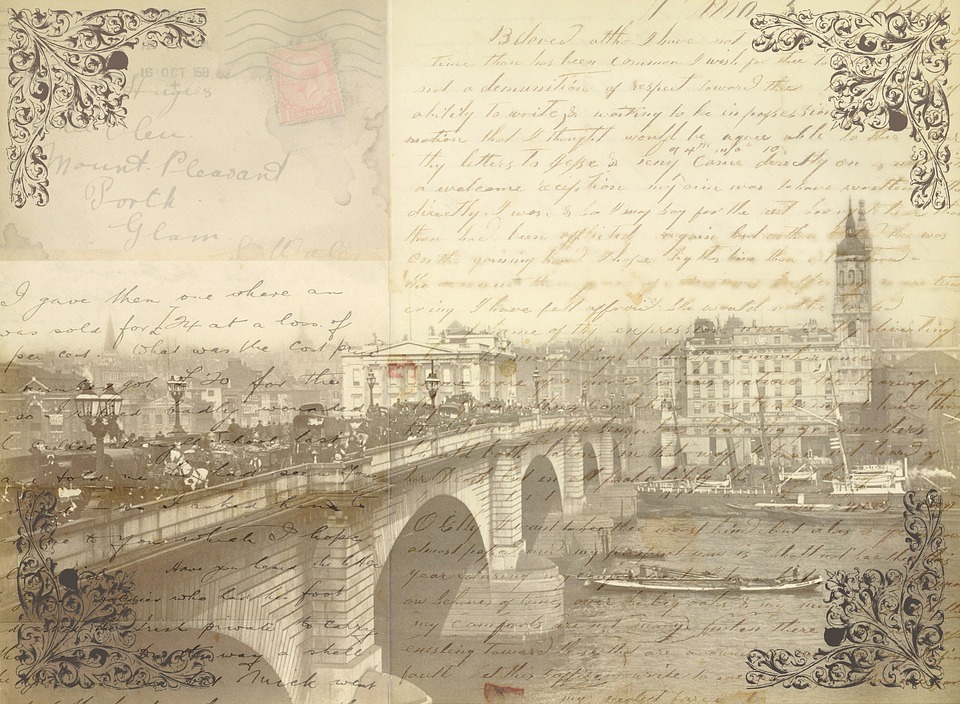 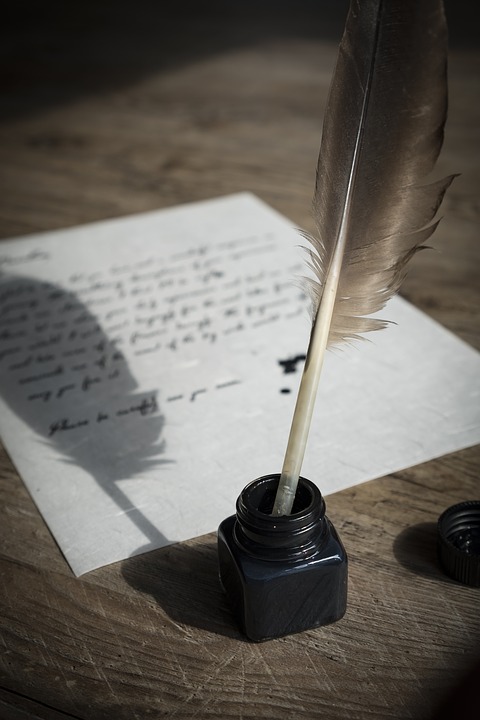 Pachakuti
By the world’s culture museum at Gothenburg Sweden – exhibition crossroads Varldskulturmuseet – Krosvägar
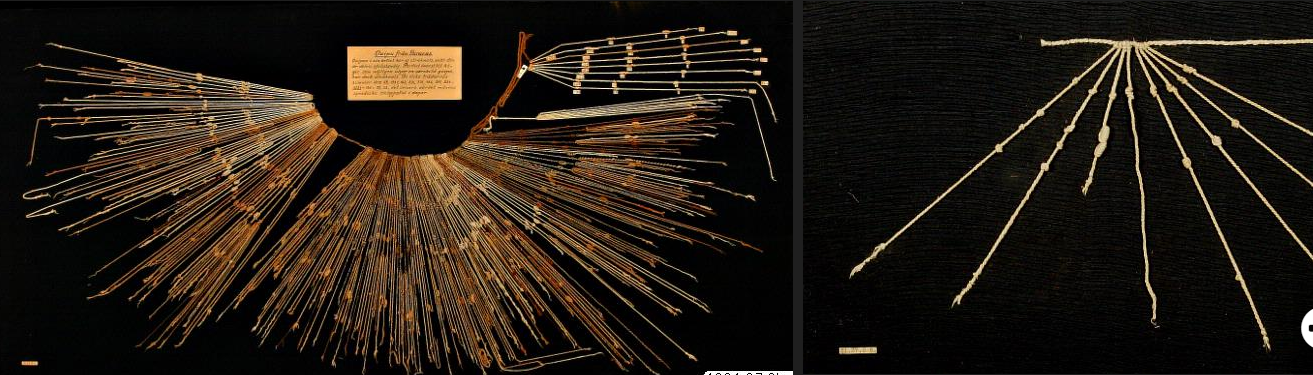 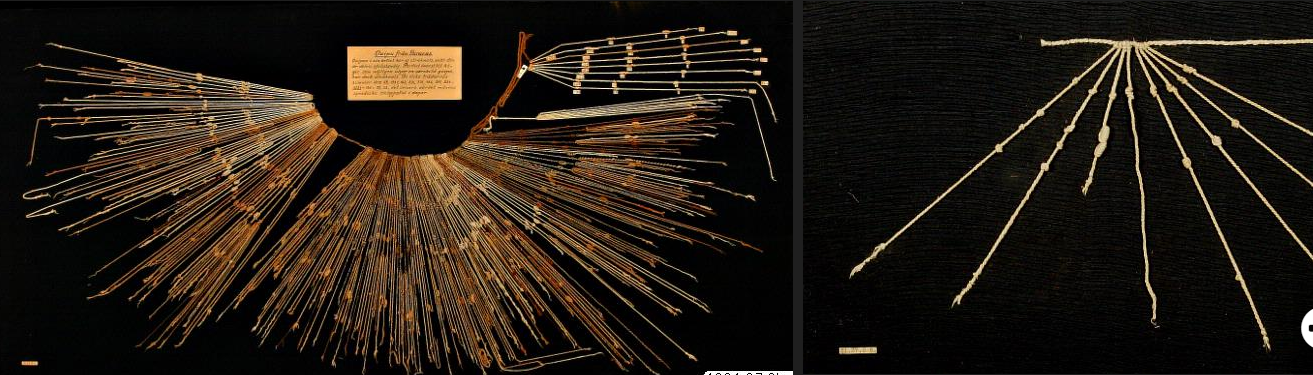 [Speaker Notes: http://korsvagar1.varldskulturmuseet.se/index.php?page=images&itemurl=http://kulturarvsdata.se/SMVK-VKM/objekt/96582&uri=http://kulturarvsdata.se/SMVK-VKM/showcase/2410228]
Ability
Able woman disable men!
[Speaker Notes: Woman video: https://www.youtube.com/watch?v=Spb0bo3IT0I
Men video: https://www.youtube.com/watch?v=DUwXN01ARYg]
Ability, and democracy
[Speaker Notes: 2017 in E.U. parliament: Of course women should get paied less
https://www.youtube.com/watch?v=40hhc0cjYyg]
Misconceptions
How do we build our digital world?
Identity: Everyone Here Spoke Sign Language…
[Speaker Notes: Music in the deaf space – experience of music

Video link
https://www.youtube.com/watch?v=u12uKwSwX3k 

Suggested literatureEveryone Here Spoke Sign Language
https://www.amazon.com/Everyone-Here-Spoke-Sign-Language/dp/067427041X]
What is Disability?
[Speaker Notes: Who is the problematic here?
What if the person hearts themselves?

Blind spots pt.1: Designers
https://www.vasilikimylo.com/post/blind-spots-pt-1-designers]
Models of disability
Moral model of disability:people are morally responsible for their own disability. For example, the disability may be seen as a result of bad actions of parents if congenital, or as a result of practicing witchcraft if not
Medical Model of Disability: viewing disability as a problem of the person, directly caused by disease, trauma, or other health condition which therefore requires sustained medical care provided in the form of individual treatment by professionals.
Social model of disability:sees the issue of "disability" as a socially created problem and a matter of the full integration of individuals into society.
Sourse: https://www.disabled-world.com/definitions/disability-models.php
[Speaker Notes: Sourse: https://www.disabled-world.com/definitions/disability-models.php]
World Health Organization
Disability refers to the interaction between individuals with a health condition and personal and environmental factors
Sourse: https://www.who.int/news-room/fact-sheets/detail/disability-and-health
[Speaker Notes: Sourse: https://www.who.int/news-room/fact-sheets/detail/disability-and-health]
Thinking excersise
What did you find interesting from this part of the presentation?
What did you have hard time to perceive?
Why do you think you have hard time to perceive it?
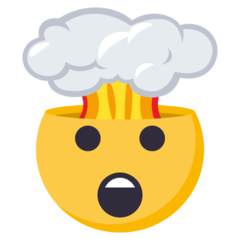 Today
Tomorrow
Introduced to HCI
Technology that exist to support the diverse needs of humanity
Introduced to disability and set the mindset for tomorrow
Universal and inclusive design
From user centre to participatory design to PPIs
Empathy framework and empathy map
Experience and practice
1 Credit
https://www.vasilikimylo.com/designing-for-diversity
Design Concepts and Tools
When the “other” is the designer
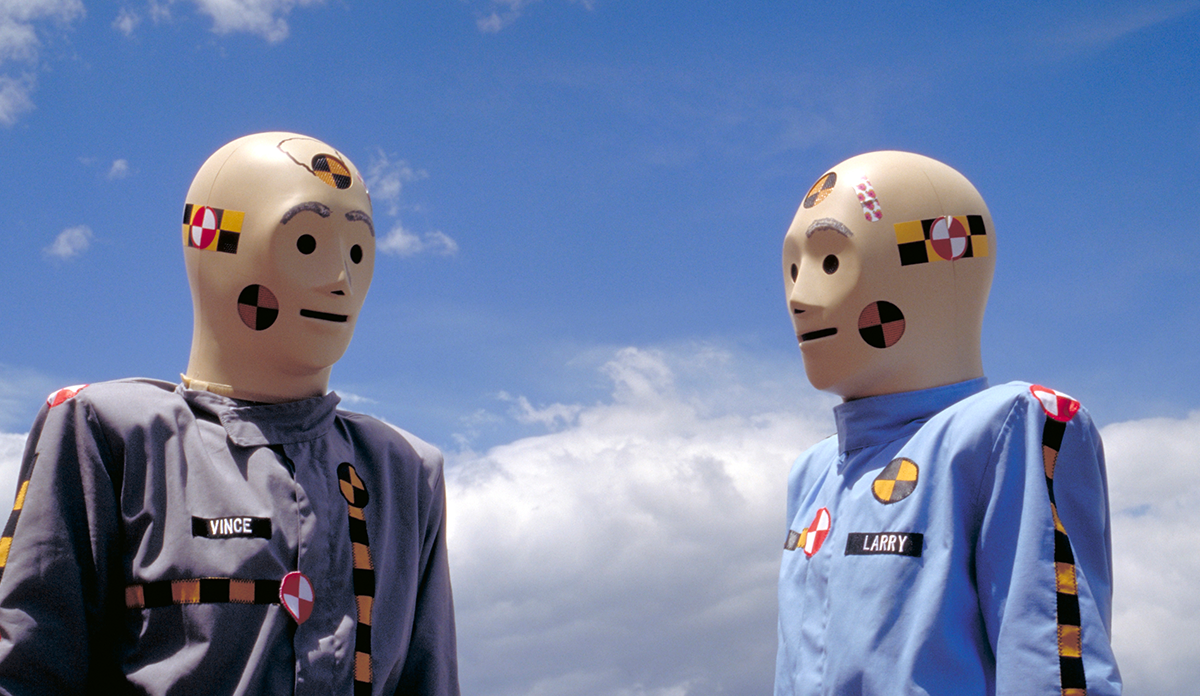 Picture taken by Unlocking kitchens empowering girls and fighting climate change by Stéphanie Fonseca Johann https://blog-isige.minesparis.psl.eu/2020/09/25/unchocking-kitchens/
Picture taken from Public Health Post: It’s a crush test, dummyhttps://www.publichealthpost.org/research/its-the-crash-dummy/
[Speaker Notes: Sugested literature:
Invisible women
https://www.amazon.com/Invisible-Women-Data-World-Designed/dp/1419729071

Crash-test Dummies 
https://www.publichealthpost.org/research/its-the-crash-dummy/
https://www.consumerreports.org/car-safety/crash-test-bias-how-male-focused-testing-puts-female-drivers-at-risk/


Biomass fuel for energy
https://blog-isige.minesparis.psl.eu/2020/09/25/unchocking-kitchens/  
Cellphone size
Voice recognition]
World experience body experience
What we lose if we are unable to include diversity 
Experience of life
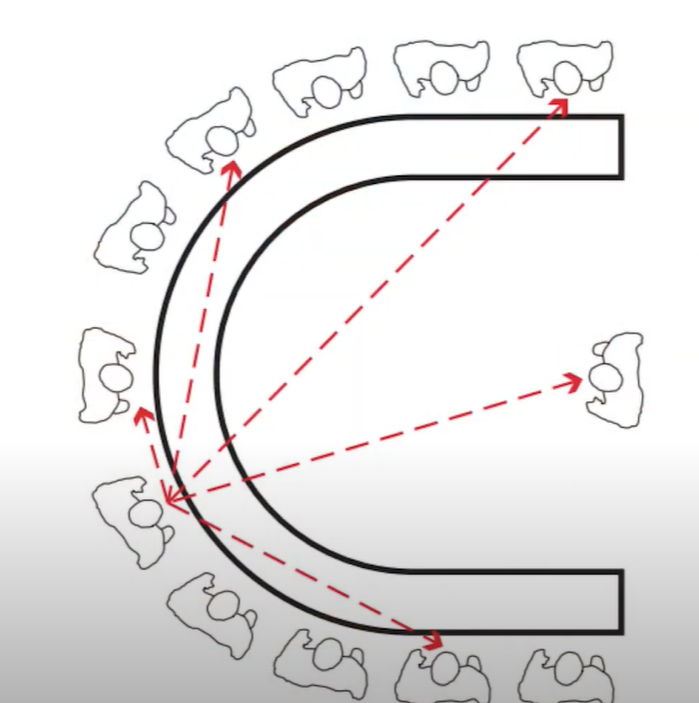 Picture taken by https://www.gallaudet.edu/campus-design-and-planning/deafspace/
[Speaker Notes: Deaf space project: 
https://www.gallaudet.edu/campus-design-and-planning/deafspace/ 
https://www.youtube.com/watch?v=u12uKwSwX3k 

Sugested literature 
The Rejected Body
https://www.amazon.com/Rejected-Body-Philosophical-Reflections-Interaction-ebook/dp/B00AZKVRWU
What Can a Body Do?: How We Meet the Built Worldhttps://www.amazon.com/What-Can-Body-Do-Built-ebook/dp/B082H35TV9/]
Universal and inclusive design
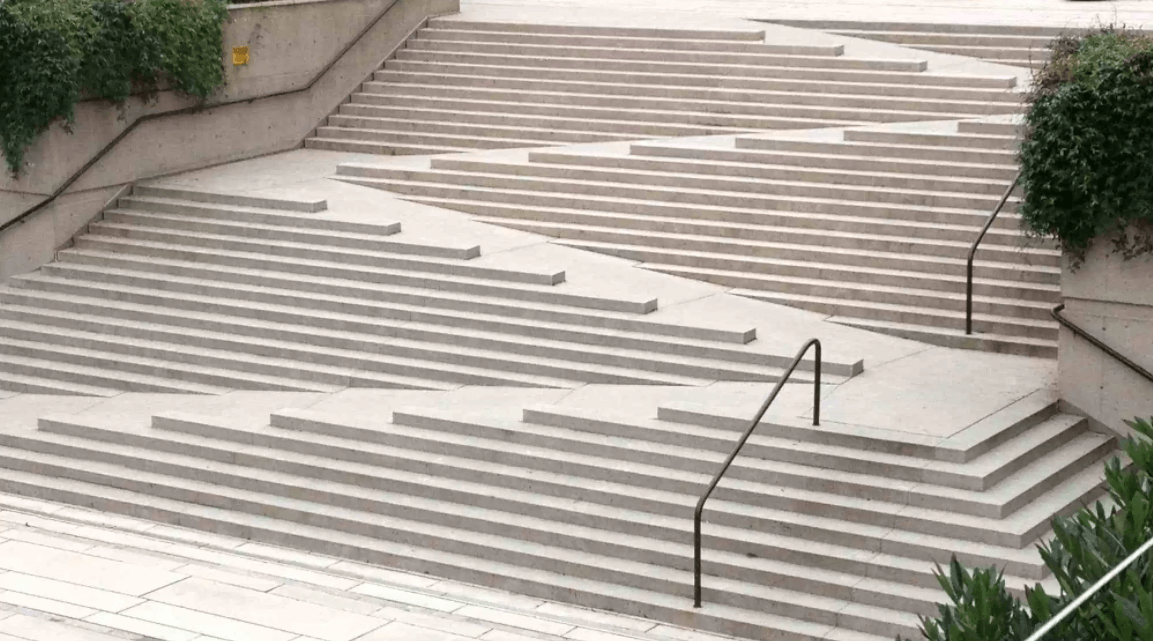 Picture taken by inner sydney voice: making neighborhoods accessible though universal design  https://innersydneyvoice.org.au/our-resources/resources-waterloo-community-capacity-building-project/universal-design/
[Speaker Notes: Inlusive desing
Exploring the needs
Creating solutions
Evaluating how well the needs are met
Microsoft inclusive design follows the steps:
Recognize exclusion.
Solve for one, extend to many.
Learn from diversity.

Related resourses
Universal desing pictures: https://innersydneyvoice.org.au/our-resources/resources-waterloo-community-capacity-building-project/universal-design/ 
Microsoft inclusive design:
https://www.microsoft.com/design/inclusive/
Panel on accessibility, inclusiveness, and universality:https://accessibility.deque.com/accessibility-universal-design-inclusive-design-webinar]
User center and participatory design and PPIs
Image taken from: Sanders, E. B. N., & Stappers, P. J. (2008). Co-creation and the new landscapes of design. Co-design, 4(1), 5-18.
[Speaker Notes: Suggested literature
Image taken from: Sanders, E. B. N., & Stappers, P. J. (2008). Co-creation and the new landscapes of design. Co-design, 4(1), 5-18.

General knowledge: 
Participatory design: https://en.wikipedia.org/wiki/Participatory_design
User centered design: https://en.wikipedia.org/wiki/User-centered_design]
Empathy: In an out approach for designer’s blind spots
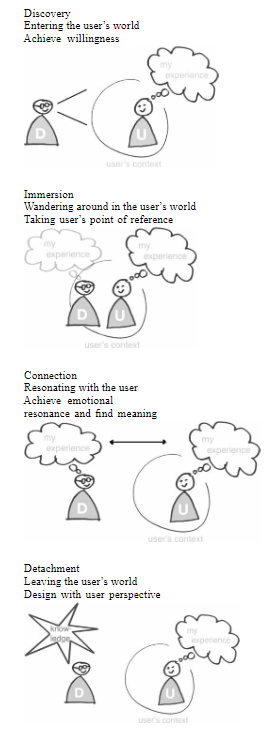 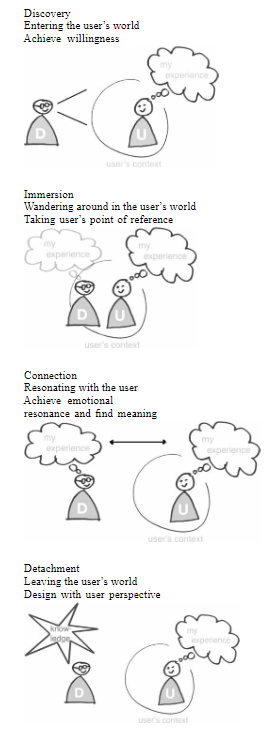 Kouprie, M., & Visser, F. S. (2009). A framework for empathy in design: stepping into and out of the user's life. Journal of Engineering Design, 20(5), 437-448.
[Speaker Notes: Empathy framework: Kouprie, M., & Visser, F. S. (2009). A framework for empathy in design: stepping into and out of the user's life. Journal of Engineering Design, 20(5), 437-448.]
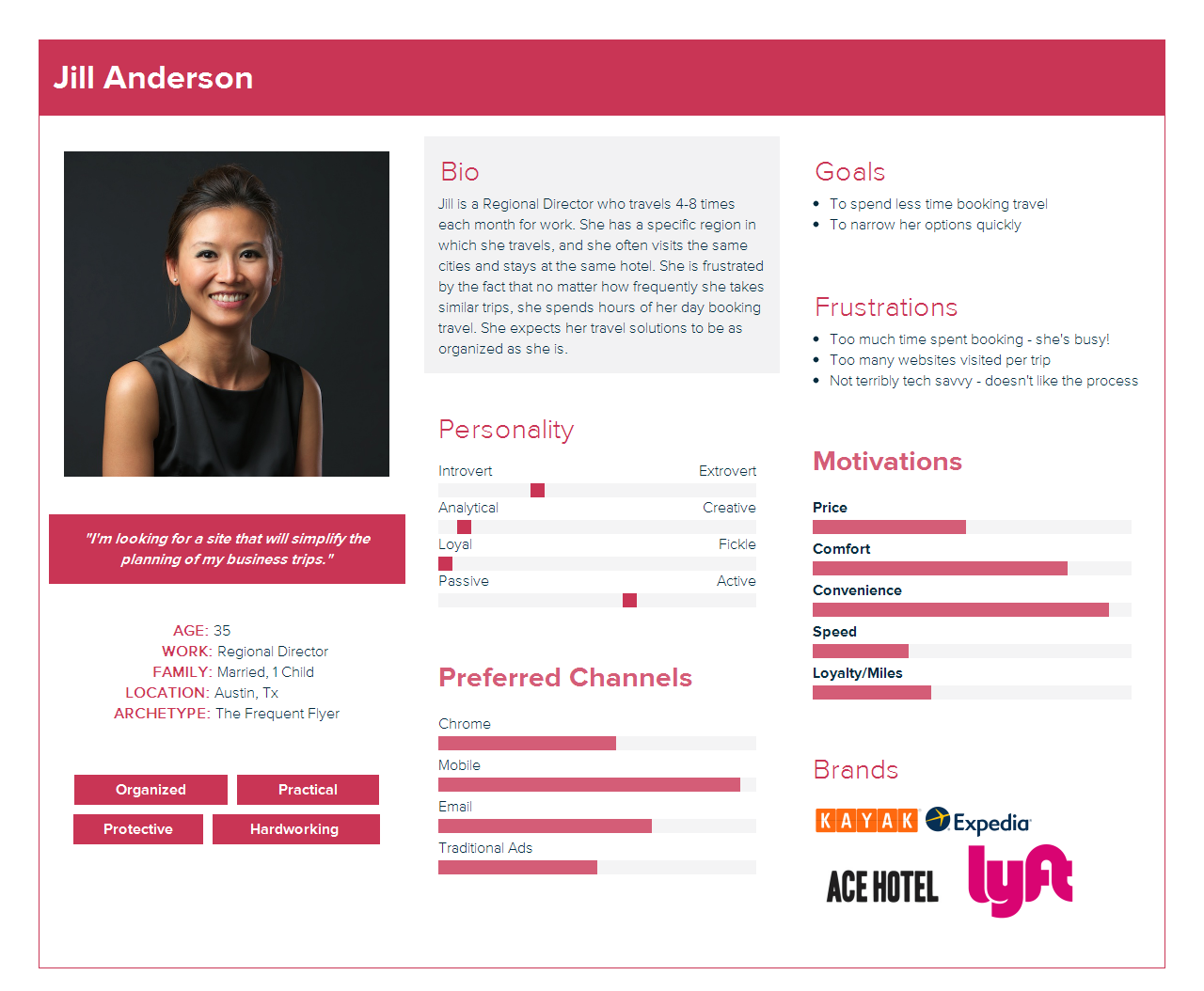 Persona
Important characteristics
Image
Name
Quote
Short bio
Likes/dislikes
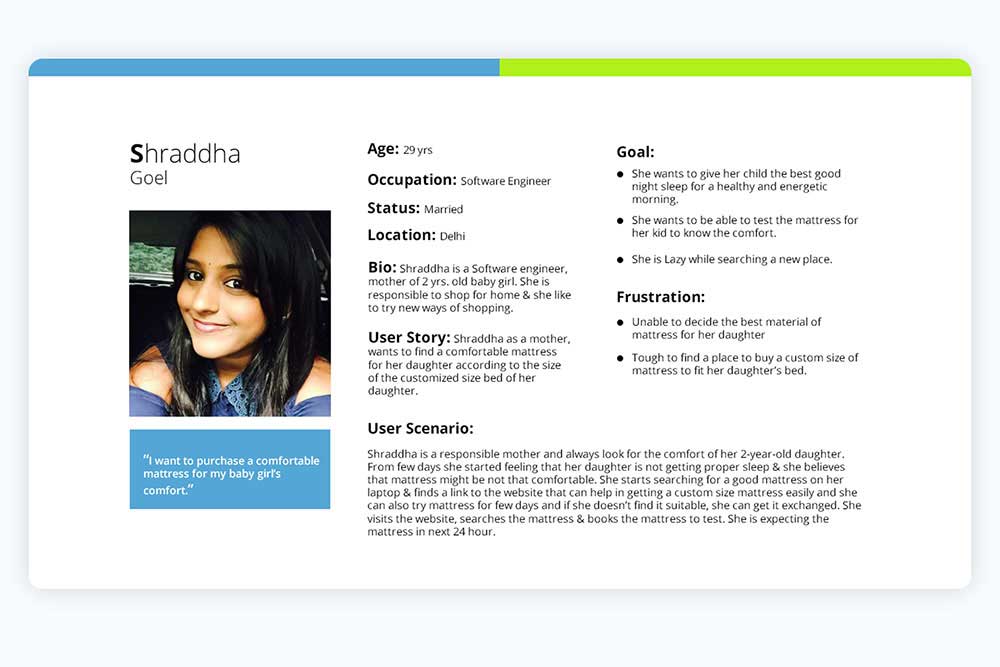 [Speaker Notes: Representation of the users 
Not based on statistical data but made as realistic as possible
They aim to increase empathy 
They are used to help the design team to focus on the user]
Empathy: Persona with empathy map
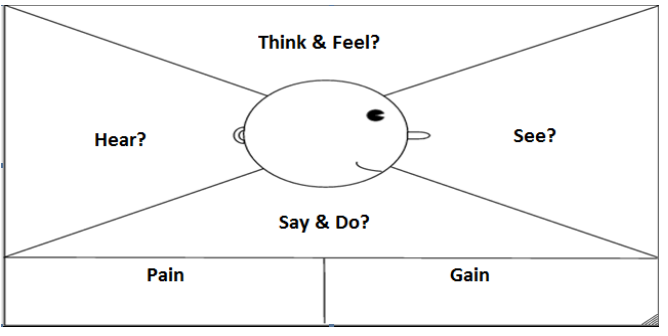 Ferreira, B., Silva, W., Oliveira, E., & Conte, T. (2015, July). Designing Personas with Empathy Map. In SEKE (Vol. 152).
[Speaker Notes: Empathy persona: 
Ferreira, B., Silva, W., Oliveira, E., & Conte, T. (2015, July). Designing Personas with Empathy Map. In SEKE (Vol. 152).]
Practice
Empathy: In an out approach for designer’s blind spots
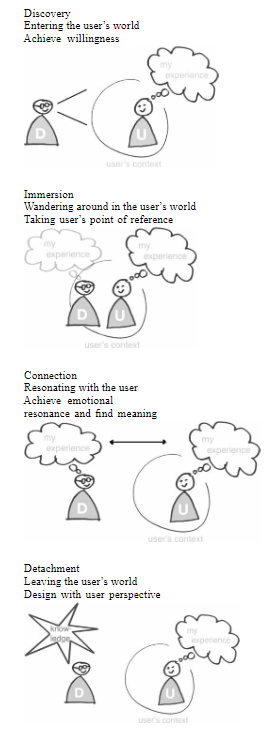 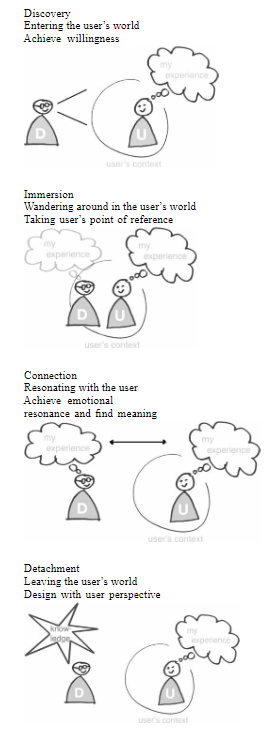 Kouprie, M., & Visser, F. S. (2009). A framework for empathy in design: stepping into and out of the user's life. Journal of Engineering Design, 20(5), 437-448.
[Speaker Notes: Empathy framework: Kouprie, M., & Visser, F. S. (2009). A framework for empathy in design: stepping into and out of the user's life. Journal of Engineering Design, 20(5), 437-448.]
Do and reflect while you are doing – Be back in 15-20 min
Wheelchair users
Pick one direction 
Find the closest wheelchair user toilet towards that direction
Blind people – pick one (the person accompanying you is for protection not to tell you what to do)
1. Find your way to the downstairs restaurant 
2. Find your way to the restaurant on the left of TellUs and find a way to understand what is the menu
3. Find your way to the toilets and try to use them (wash your hands afterword)
Last min discussion... To be continued
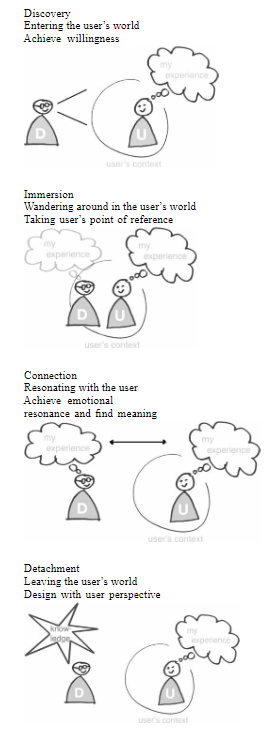 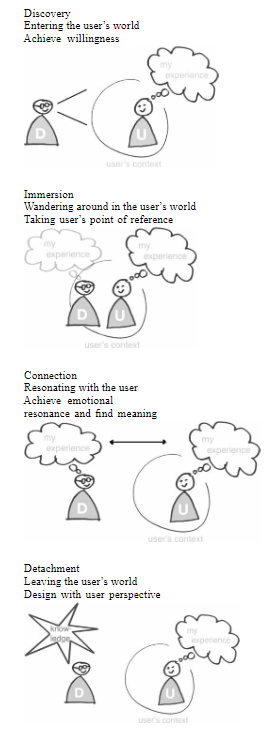 How did you feel as...blind/wheelchair user?
What do you think would have changed if you were living for years in this state of body?
...Last min discussion
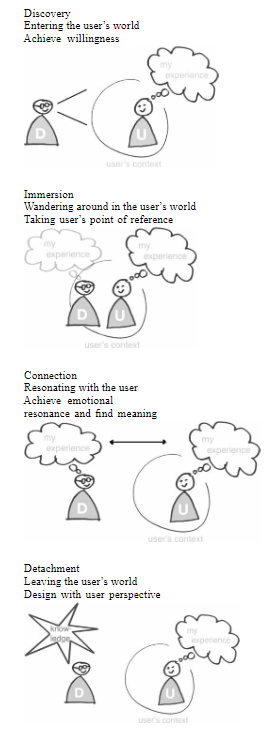 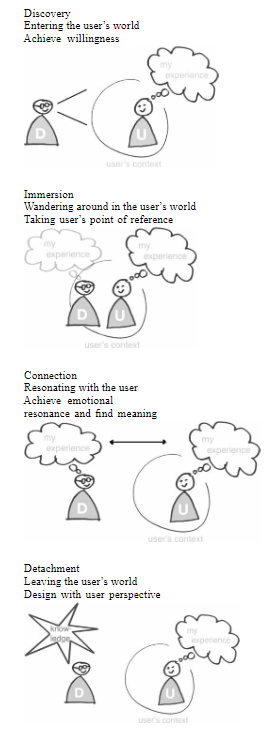 How did you feel as...blind/wheelchair user?
What do you think would have changed if you were living for years in this state of body?
Tasks
Divide into groups – we do this together
Educate yourself for the difference
What do they find difficult to do
Why
How they feel
Fill in the empathy map
Make a persona.... with
Empathy: Persona with empathy map
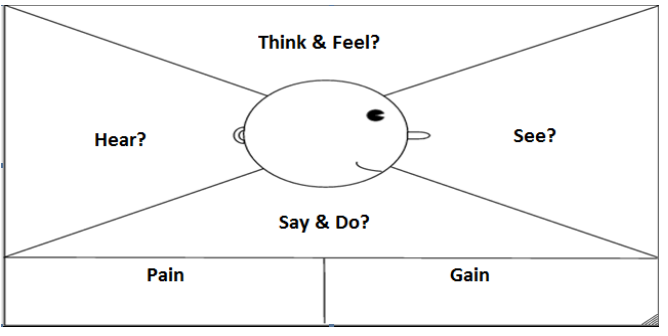 Ferreira, B., Silva, W., Oliveira, E., & Conte, T. (2015, July). Designing Personas with Empathy Map. In SEKE (Vol. 152).
[Speaker Notes: Empathy persona: 
Ferreira, B., Silva, W., Oliveira, E., & Conte, T. (2015, July). Designing Personas with Empathy Map. In SEKE (Vol. 152).]
Create your persona with the empathy map
https://app.xtensio.com/templates orhttps://miro.com/ 
Or
https://app.mural.co/ 
Or 
pen & paper
Focus on a person who is different and its activity
Examples
Stargardt Disease (look up also blind life) - fill in a form online
Dyslexia - read or write a post on social media – think about spellings, answering to comments that you misread, words that cannot be caught by the spellcheck e.g. bye, bey, buy etc. 
Blind - video calls, they need to know if they look at the camera
Wheelchair user A spinal cord injury or Multiple sclerosis - What to track their activity
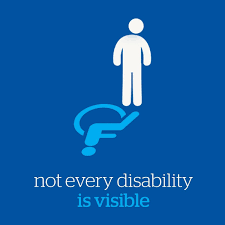 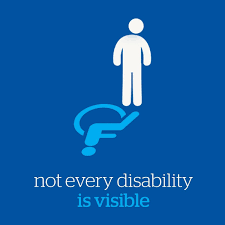 Vasiliki Mylonopoulouhttps://vasilikimylo.com/Department of Applied ITDivision of Human-Computer Interactionhttps://hci-gu.github.io/